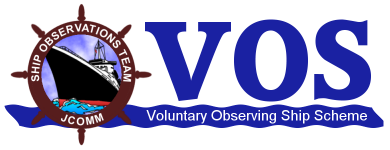 Port Meteorological Officer 
Conference - Chile


Instrument Standards and Practices
Chris Fakes
PMO Houston/Galveston
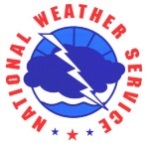 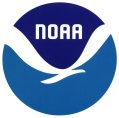 Guide To Meteorological Instruments and Methods of Observation
(WMO-No. 8)  (7th edition 2008, updated in 2010)

http://www.wmo.int/pages/prog/www/IMOP/CIMO-Guide.html

CIMO-16 approved the Provisional 2014 Edition of the CIMO Guide 

    http://www.wmo.int/pages/prog/www/IMOP/publications/CIMO-Guide/Provisional2014Edition.html
Guide describes most meteorological instruments, systems and techniques in use today, and provides the basis for the preparation and implementation of observing systems. 

Part I      Measurement Of Meteorological Variables 

Part II     Observing Systems 
                    Chapter 4    Marine Observations

Part III    Quality Assurance and Management of Observing Systems 

This document is a good starting point in developing and starting a VOS program.
VOS Instrument Standards

Barometer
Thermometer
Anemometer
Sea Surface Temperature
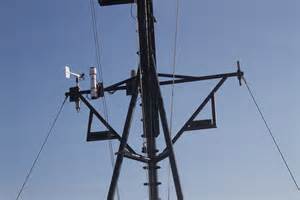 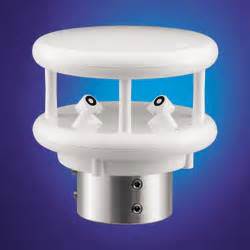 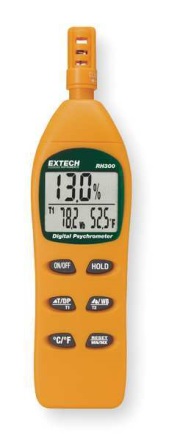 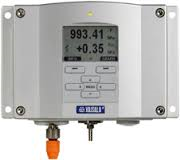 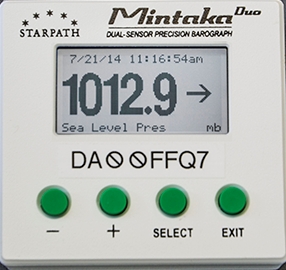 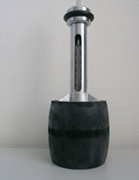 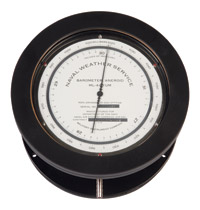 VOS BAROMETERS
National Practices
http://www.bom.gov.au/jcomm/vos/national_practices_pressure.html
VOS Transfer Standard Barometers
National Practices
BAROMETERS

Aneroid	  -   Most common (Belfort, Fuess, Fischer)
Digital	  -   Vaisala, Mintaka
WMO Target Accuracy Requirements
Adjustments made to Aneroid Barometers must be within +/- .3 hPa. If the aneroid barometer is already within +/- .3 hPa an adjustment is not necessary. Barometers should be checked every six months.
Each barometer should be supplied with a certificate giving the corrections (if any) that must be applied to the readings of each individual instrument.
Common Problems Encountered:

Mounted in direct sunlight or near a heat source
Not at Eye level
Pressurized Bridge: A/C can cause errors up to +5 hPa
Incorrect barometer height
Some ship owned barometers no adjustment screw
PMOs should always check Air Pressure Quality Control provided by Meteo-France before each visit. This will give you a good idea if there’s a problem.
Barometers can be set to Mean Sea Level Pressure (MSL) or Station Pressure
MSLP Method
At dock read pressure from portable standard
Adjust reading for dock height 
Adjust barometer to read MSLP
Barometer can not be adjusted; input instrument correction in TurboWin 
Apply certification sticker
SLL Method
Must have accurate Barometer Metadata
            Height of Barometer from SLL, Keel to SLL and Departure of Reference
Read station pressure from portable transfer standard at barometer height
Adjust barometer reading
Barometer can not be adjusted; input instrument correction in TurboWin 
Apply certification sticker
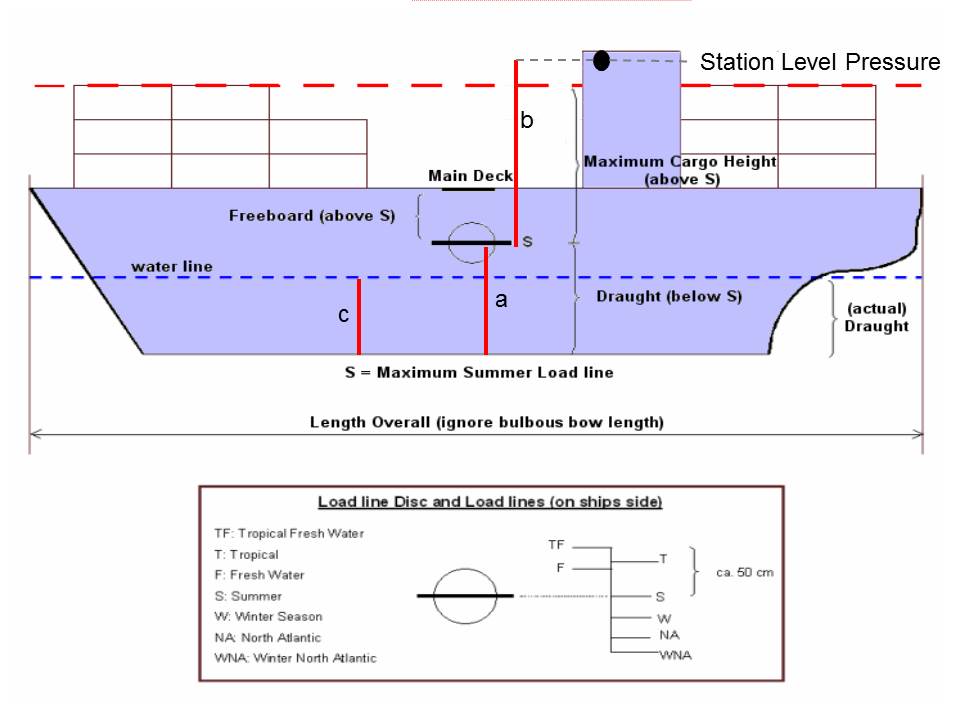 a  =    Height of keel to SLL (m)
b  =    Height of Barometer above SLL (m)
c  =    Mean ship’s draft (m)
  
                  Height of Barometer   =   a  +  b  –  c

                    example:    a = 12 m    b = 20 m    c = 8 m    (12  +  20  –  8  =  24 m)

                    Height of Barometer  =  24 m        Height correction for 24 m  =  +2.9 hPa

                “  ACCURATE  MEASUREMENTS  ARE  CRUCIAL  “
Some large vessels, such as tankers and bulk carriers will require two to three different corrections since large draft changes can cause considerable pressure difference.
If a ship is showing up on MeteoFrance Pressure Blacklist, you can send an E-Mail to correct a vessels pressure. It is strongly recommend you attach the MeteoFrance Air Pressure QC graphic to show the Mates exactly what we are seeing. This will also reaffirm to the Mates that we do in fact look at their observations.
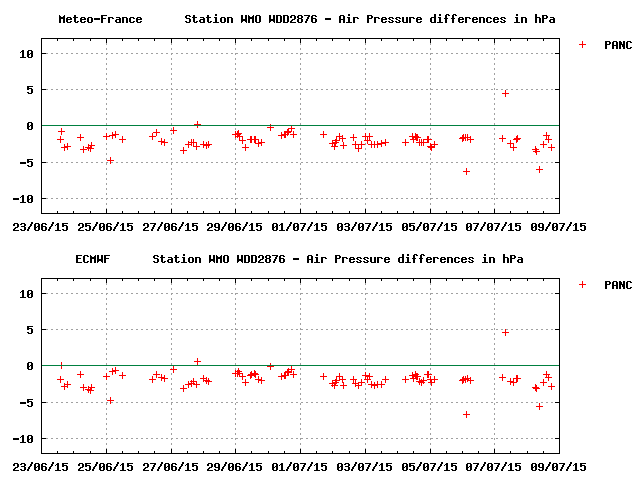 If the ship is using TurboWin+, you can request the Mates to input the required correction on the “Barometer Reading” page under “instrument correction”. The correction will be factored in by the software until changed by the PMO. Once the PMO visits the ship, they can either adjust the barometer, or annotate a correction on the inspection sticker.  Ensure the instrument correction value in TurboWin+ is changed to zero ( Ø ) when completed.
THERMOMETERS

  Mercury        discouraged for shipboard use by WMO for environmental reasons
  Alcohol
  Digital Hand Held
WMO Target Accuracy Requirements
Read from the windward side
Best to have one set on each bridge wing
Thermoscreens (louvered shelters) required for glass thermometers (Psychrometers)
Common Problems Encountered:

Glass thermometers hard to read to the tenth
Poor mounting location (blocked from wind)
Door missing from thermoscreen
Wicking dirty
Wet bulb water container dry
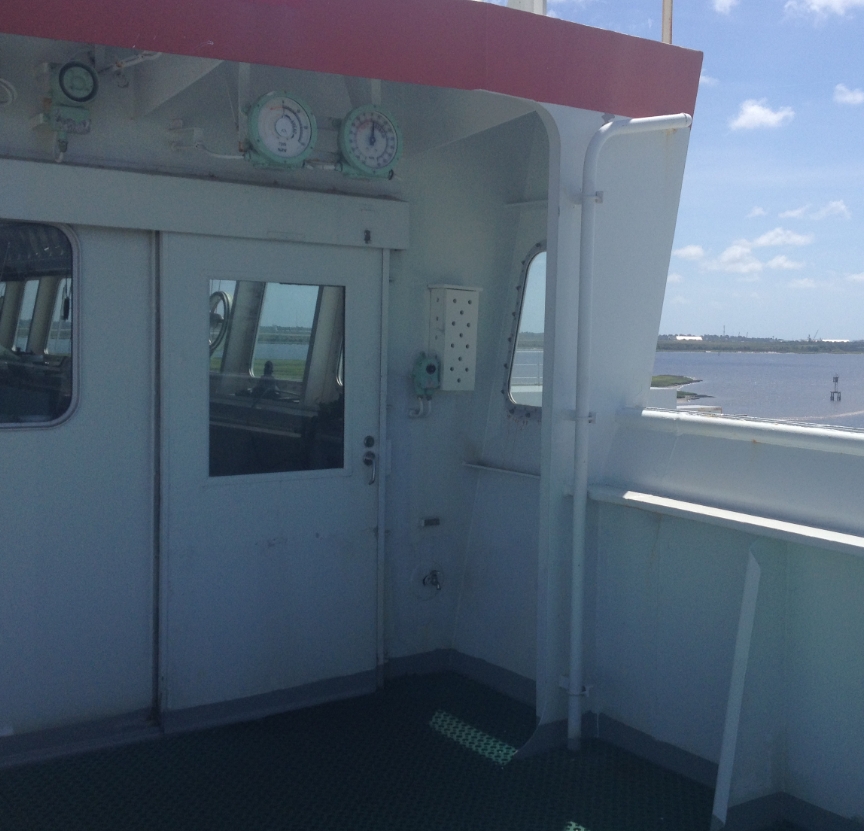 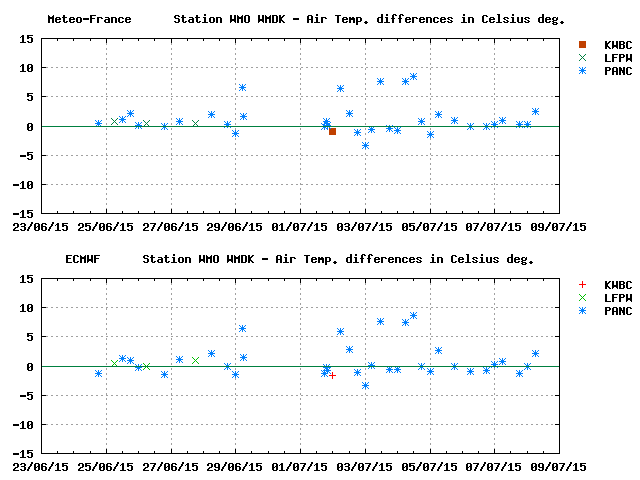 ANEMOMETER

	Propeller
	Cup
	Sonic
WMO Target Accuracy Requirements
Correct Metadata is important. Most anemometers are higher than 20 m. NMS reduce winds to 10 m.
Observations of wind speed and direction may be made either by visual estimates or by means of an anemometer. Desirable for measured winds be made using a well-maintained and recently calibrated instrument sited in a well-exposed location away from the influence of the superstructure, mast or stacks.
Common Problems Encountered:

Never calibrated since ship was built
Poor mounting location (blocked by antennas, stacks, etc..)
Incorrect or missing Metadata 
Indicators displaying apparent wind (Mates do not convert to true)
MeteoFrance QC stats good way to show Masters and Shipping Companies that their anemometer requires calibration.
SEA SURFACE TEMPERATURE (SST)
Intake                most common method - least accurate
Bucket                better accuracy - not feasible on most commercial ships. 
                                                    Time, personnel and safety constraints
Hull Mounted       desirable - must overcome installation/cabling problems 

Radiometer IR     limited  - in smooth water measures first 1mm of water surface
WMO Target Accuracy Requirements
SST temperatures are usually taken from the seawater intake pipe. Quality of temperature instruments vary from ship to ship and in most part are not standardized and poorly documented.

Most intake thermometers are mounted 4 to 10m inboard of the intake grate and 2 to 4 m above the keel. On more modern vessels seawater is first piped aboard through a sea chest where the intake thermometers are sometimes mounted. Some ships could have 2 to 3 intakes or multiple lines which SST temperature can be taken. 

The intake closest to Bow provides more accurate readings.
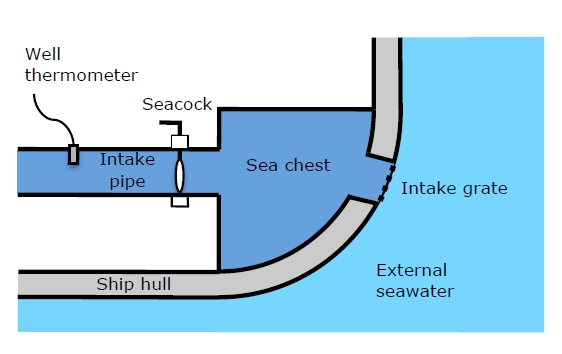 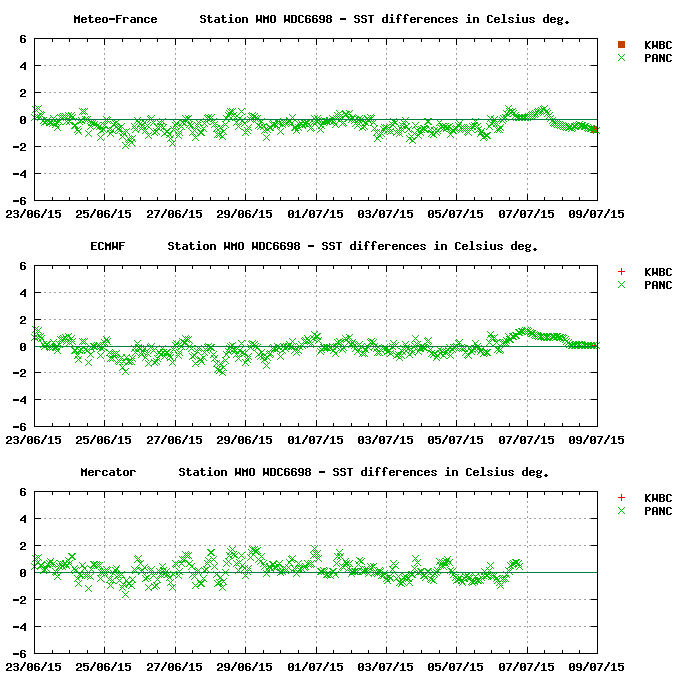 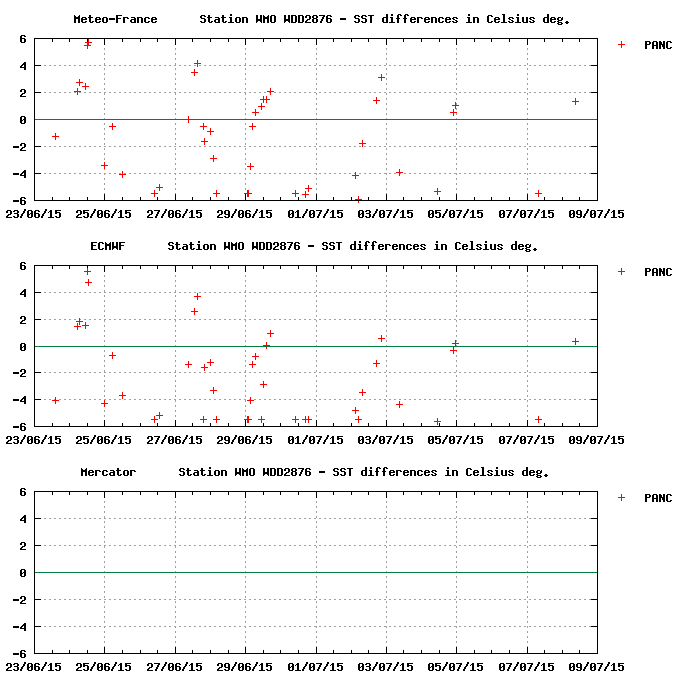 Ship’s Intake
Hull Mounted Sensor
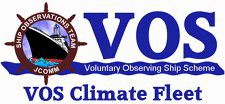 VOS Challenges
Equipment Accuracy & Reliability
Vs
Fiscal Constraints
The marine environment is harsh. Higher quality equipment lasts longer.